Fig. 2 Global patterns of temperature, showing that the latitudinal gradient of seasonality is caused mainly by a ...
Integr Comp Biol, Volume 46, Issue 1, February 2006, Pages 5–17, https://doi.org/10.1093/icb/icj003
The content of this slide may be subject to copyright: please see the slide notes for details.
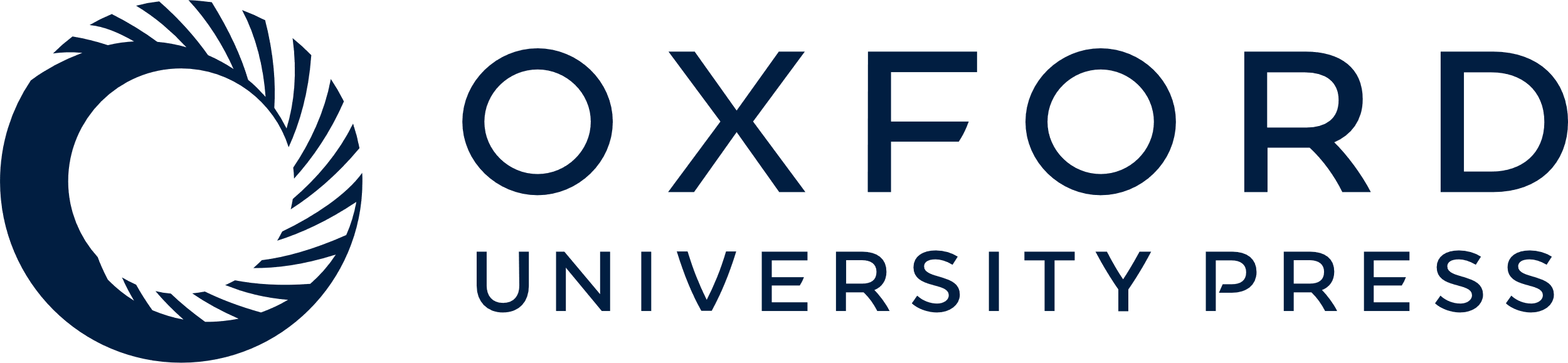 [Speaker Notes: Fig. 2 Global patterns of temperature, showing that the latitudinal gradient of seasonality is caused mainly by a strong gradient in minimum temperature and less by the gradient in maximum temperature. A) Seasonal range of monthly temperatures (mean daily maximum of the warmest month minus mean daily minimum of the coldest month). B) Mean daily minimum temperature of the coldest month. C) Mean daily maximum temperature of the warmest month. In A) colors are normalized to the site with the least seasonal variation (set to deep blue). In B) colors are normalized from the coldest site (set to deep blue). In C), colors are normalized to the warmest site (set at deep red); Temperature data are from New et al. (1999) and are based on 720 by 360 grid.


Unless provided in the caption above, the following copyright applies to the content of this slide: © The Society for Integrative and Comparative Biology 2006. All rights reserved. For permissions, please email: journals.permissions@oxfordjournals.org.]